WorkWell Prevention and Care and  ErgoSystems Present
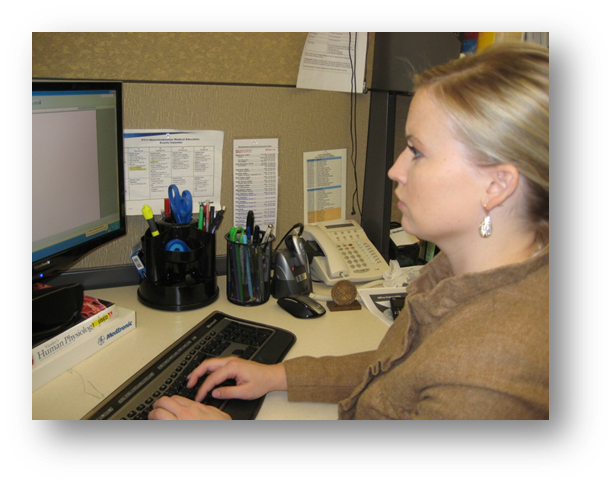 Office Ergonomics: Introduction for Health Care Professionals (Online)
MENU
WorkWell Prevention and Care
ErgoSystems Consulting Group, Inc.
Welcome
Office Ergonomics: Introduction for Health Care Professionals 
Critical Ergonomics tool to enhance
Safety
Productivity
Detailed framework
Conduct office ergonomics assessment
Generate reasonable and feasible recommendations
Workshop Logistics
Manual/Handouts
Workshop Schedule
Starting/ending  times 
Breaks
Rest rooms
Fire exits
Telephones
Messages
3
What do you want to accomplish?
Describe successful office workspace . . .
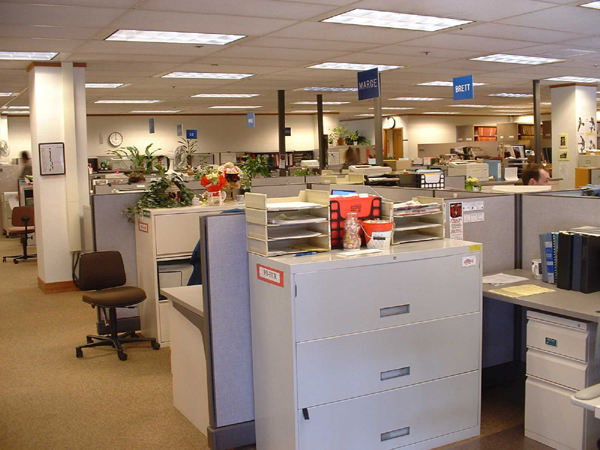 A careful examination
Look carefully at the words
Do you see any pattern or trend? 
Is there a predominant theme?
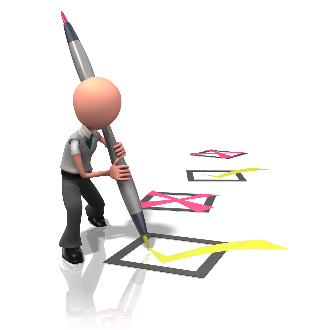 A careful examination
Look carefully at the words
Do you see any pattern or trend? 
Is there a predominant theme?
In other words . . .
Words like comfort or comfortable mixed in with:
Productive
Efficient
Satisfying
Effective
Safe and so on
Comfort . . . direct positive relationship to other descriptors
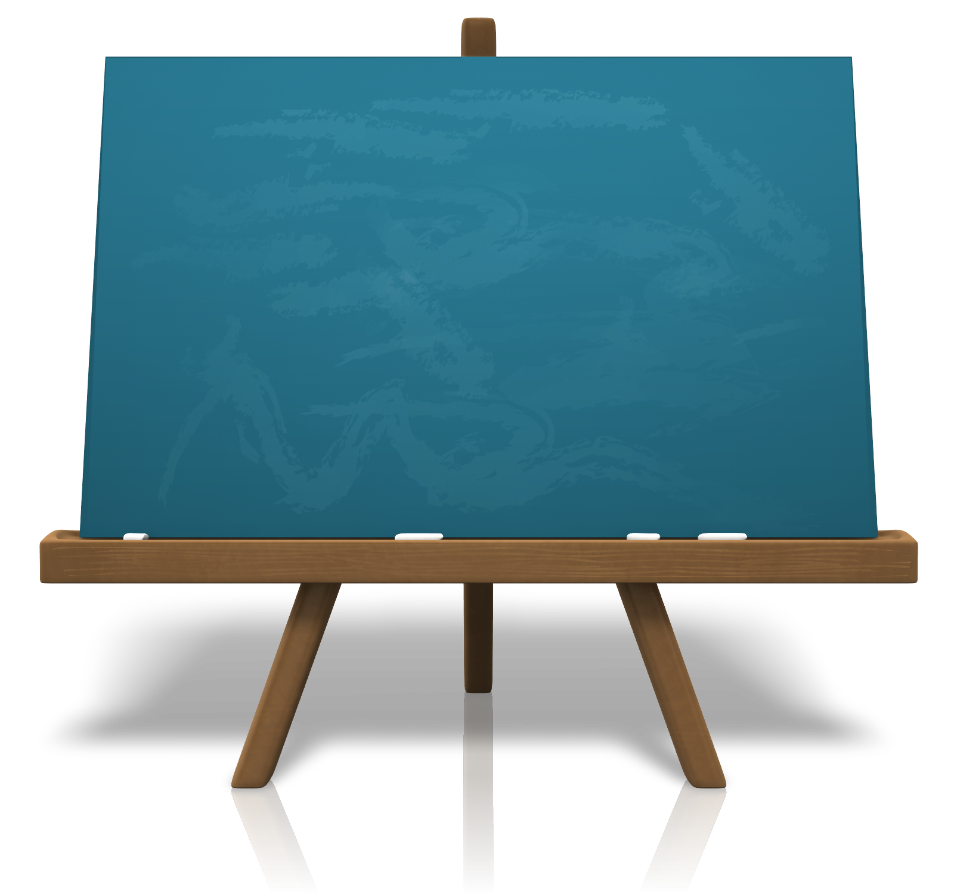 Comfortable 
Productive
Efficient
Satisfying
Effective
Safe
Maximize comfort?
The answer is NO!
Maximizing comfort can be very dangerous thing to do 
Optimize comfort the in office workplace!
Health Care Professionals (HCP) Advantages
Focusing patient’s treatment plan
Ergonomics analysis of patient’s work and/or home demands
Identifying potential job modifications
Assist patient in Return to Work (or other activity) process
Preventing potential injuries to employees
Proactive ergonomics analysis and intervention
Enhancing company’s bottom line
Ergonomics related improvements in quality and productivity that also complement health and safety
Other?
Workshop Objectives
Discover what Office Ergonomics is all about
Identify components that make up the successful office workspace
Learn how to analyze and setup the office workplace
Acquire confidence in using system through practice
Learning Objectives
At the end of training, participants will be able to 
Describe physical relationship between office workers and common office components that minimize ergonomics risk, including work surface, chair, and computing devices/peripherals
Distinguish 3 office ergonomics musculoskeletal risk factors relevant to work set up and frequently performed work tasks in a case study scenario
Propose 2 office ergonomics interventions to reduce risks identified during ergonomic analysis
Workshop Guidelines
Follow along with demonstrations unless you think they may cause you a problem
Do not go against doctor's orders or do anything that you feel you should not do
If you are uncomfortable sitting during training, feel move to move
Use your good judgment when trying new techniques or exercises once you complete the training
Participant Background/Experience
Let’s continue by learning a bit more about you
Poll – Practice Setting
Poll – Assessment Experience
Poll – Ergonomics Consultation
Workstation Assessment Worksheets
Printed Worksheet and PDF Fillable Worksheets
Printed form completed by filling out form by checking pertinent boxes and writing in comments in each section
PDF fillable document contains checkboxes and comment fields for each section with option to include pictures
Quick Reference Guide
Assist in step-by-step process to conduct office ergonomics assessment
Take Quick Reference Guide with you for first several assessments to help speed up process
Guide offers tips and techniques to enhance assessment effectiveness
A Word about Pictures
Pertinent pictures may be included in report
“A picture is worth a thousand words!”
Valuable teaching tool
Help individual “see” issues 
Show “before” and “after” pictures 
Help supervisor/manager better understand issues/recommendations
Must get approval for pictures
Person being assessed
Supervisors, managers, etc.
Written release may be needed
In some cases, due to proprietary nature of workspace, pictures may not be allowed
Workshop Case Study
Introducing Michael Wilson
Works for XYZ Company in Human Resources
Recently moved into current office
Would like to ensure appropriate ergonomics set-up and use of workstation
Workshop Case Study - Logistics
Assessment notification and scheduling
Notified of need for assessment
Contact individual to schedule.
Typical assessment takes approximately 30 to 45 minutes
Assessment worksheet and equipment
Assessment worksheets and other equipment (tape measure, camera, sample equipment, etc.) available
Workshop Case Study – Conduct Assessment
Introduction
If needed, introduce yourself to person being assessed
Provide background that you are member of Ergonomics Assessment Team
If person is seated, obtain  chair so you can sit with person as you conduct interview and assessment
Workshop Case Study – Conduct Assessment
Outline assessment objectives:
Understand pertinent ergonomics related issues 
Conduct step-by-step ergonomics assessment to determine ergonomics issues
Work with them to "fix" whatever is possible at time of assessment.
Follow-up available as needed 
Discuss pictures and obtain permission as needed.
Let them know you will obtain set of measurements
Ask if they have any questions as you get started with assessment.
Workshop Case Study – Conduct Assessment
Background information
Talk with person to complete Background Information section
Refer to Worksheet
Fill out form by hand 
PDF fillable form 
Respect confidentiality of information
Only requesting information specific to ergonomics assessment
Workshop Case Study – Conduct Assessment
Purpose
Review with the person the purpose of the assessment
Improve comfort, safety, and productivity of person in the workplace
Emphasize 30/30/30 guideline for physical movement
Workshop Case Study – Conduct Assessment
Observe typical work routine
Perform typical work tasks
Perform purposeful work
Watch for a few minutes 
Perform specific activities they expressed concern about or that you have additional questions about
Take pictures as appropriate
Ask them to "freeze" position so you can obtain the desired pictures
Next step
Go through step-by-step assessment
Fill out worksheet
Workshop Case Study – Observations
Workshop Case Study – Observations
Workshop Case Study – Observations
Typewriters to computers!
Anybody remember typewriters?
Still see one every once in a while
Where do we use computers?
EVERYWHERE!
Office Components
User – Single/Multi
Tasks – Single /Multi
Floor space
Chair
Worksurface
Floor surface
Computer  equipment
Telephone
Office equipment 
Storage 
Conference tables/chairs
Light
Single-user
Less influenced by need for adjustability of workstation itself
Once determine proper height of worksurface
Use fixed height or adjustable/fixed worksurface
Worksurface may be height adjustable
But once adjusted not readily changed
Multi-user
Multi-user workstations require significantly greater degree of adjustability
Critical that changeover from one user to next accomplished quickly and easily
Adjustable/adjustable worksurface
Through spring balanced manual system/powered system worksurface height readjusted within seconds
Single-task
Majority of work time accomplishing specific focused task
For example, customer service representative majority of day on computer and telephone performing computer lookup activities
Physically job demands are concentrated in single area
Efficient set up is critical because user tends to maintain sustained position to perform activities
Multi-task
Number of different tasks need to be accomplished
Computer
Telephone
Writing workstation
Attending meetings
And so on
Does not stay in a sustained position for long periods
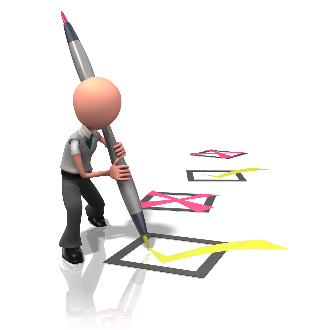 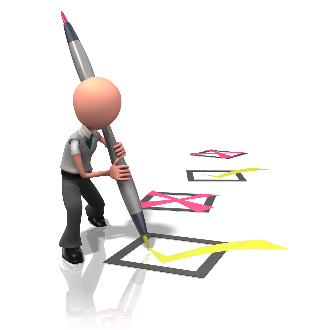 Work Activity
Get general sense of work activity in terms of exposure
Computer
Telephone
Read
Write
Meetings
Misc
Other
Guides assessment
What activities to focus on
Floor Space
In ideal world, dimensions of office workstation
Determined exclusively by job tasks
Some very focused single-task workstations may be 36 sq ft
Multitask workstation 120 sq ft or even more
We do not Live in an Ideal World
Floor space may be determined by host of factors not relative to job task
Does not negate need to perform an effective job analysis to make recommendations
Does cause us in many cases to be quite creative!
Chair
Objectives of chair
Support body and limbs to provide relief from weight bearing
Provide stable base or platform for body and limbs
Position user at correct height and reach relationship to worksurface and tasks at hand
Allow for easy change in position/movement of user
Types of Seating Systems
Number of seating systems available in workplace
Office chairs
Stools
Lean platforms
Other miscellaneous seating
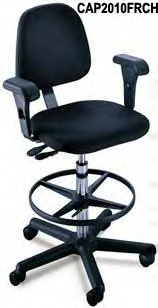 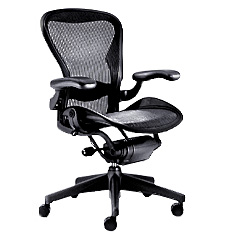 Chair Criteria
Type, use and efficiency of chair are critical elements
Acceptable chair criteria determined by:
Type of job activities performed
Size and shape of user
Duration of time spent in chair
Legs and Casters
Does the chair have at least 5 legs?
Does the chair roll easily on the floor surface?
Hard caster on soft floor
Soft caster on hard floor
Seatpan – Height
Does the chair’s seatpan height adjust up and down?
Seatpan – Tilt
Does the chair’s seatpan tilt up and down?
Seatpan – Tension
Can you adjust the seatpan tension?
Seatpan – Depth
Does the chair’s seat slide/move forward or backward?
Relationships
Does the chair fit the individual?
This gentleman is 7’ tall!
Arrows point to back of knee and front edge of seatpan
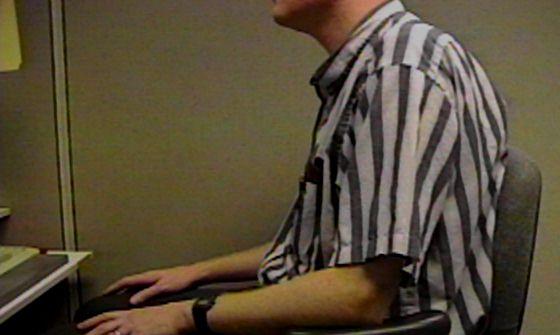 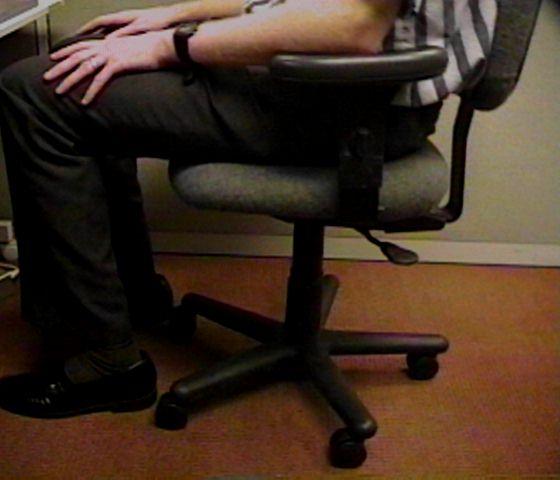 Back Support – Height
Does chair’s back support move up and down?
Back Support – Angle
Does chair’s back support angle forward or backward?
Cushion
Suitable cushion
Foam density
Wearability
Breathability
Type of material (fabric or rubberized)
Armrests Adjust
Do chair’s armrests adjust
Up and down
Side-to-side
Rotate
Adjustment levers/knobs/controls
Easy to reach
Easy to manipulate
Should not intimidate
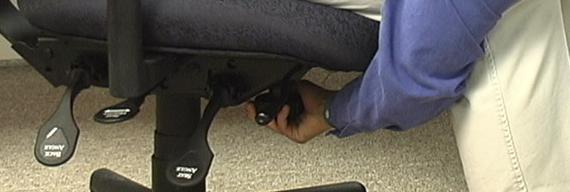 Ball Chairs?
Therapeutically, exercise balls used in clinical settings as treatment modalities
Improve spinal stability
Over past several years, use of exercise balls in place of or in addition to task chairs
Currently only anecdotal evidence exists to support full-time use
Most ergonomists advocate for properly sized/properly adjusted office task chairs rather than use of fulltime ball chairs
Micro-breaks
30/30/30 Rule of Physical Movement
Physically active micro-breaks 30 seconds in length
Taken about every 30 minutes
Practiced for next 30 days to make it a habit
Benefits
Reduce tissue compression and joint stiffness
Enhance circulation
Improve overall comfort levels
Encourage person to figure out reminders that work for them
Post-it notes
Buddy approach
Drink a lot of water
Set reminders on their calendar
Art of Sitting
Body not designed to sit 
Particularly for long periods
Studies determined even when seated in well-supported postures 
How soon do we want to move?
About every 20 to 30 minutes!
The Art of Sitting
Three-point contact
Sacrum/Trunk
Hips/Thighs
Feet/Floor
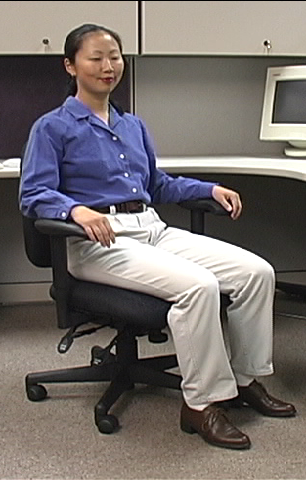 The Art of Sitting
90/90 seated posture?
Only in drawings! 
Most people will sit at 95 to 110 degrees at hips and knees
Sitting styles
Sitting styles quite varied from person to person:
Percher
Slouch
Sit crossed leg
Sit on leg
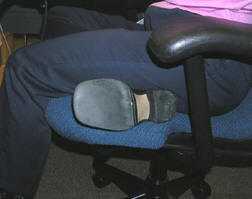 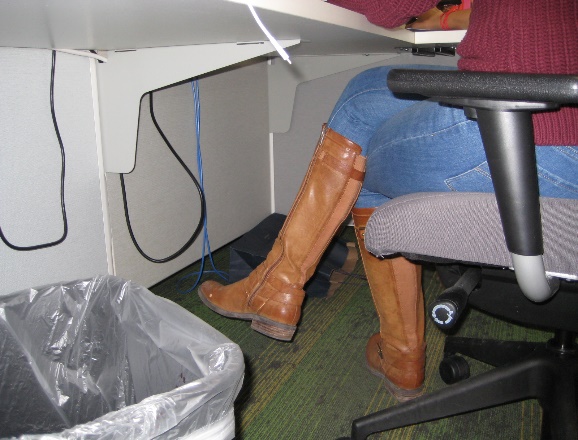 Sitting styles
Particular sitting style needs to be assessed
Habit developed over time
Response to poor workstation setup
Combination of both
What drives problem is frequency and duration of seated position
Functional seated positions
Provide for several different acceptable postures
Rotate throughout day on regular basis
Upright “keyboard” position
Semi-reclined/rocking “conversation” position
Standing
Adjustment anxiety
Chairs can be pretty expensive
All kinds of bells and whistles
Chair only as good as how it is adjusted
Some people have never adjusted their chair
Just sit down and go to work!
Bottom line
Need to initially be able to adjust chair to fit
As well as throughout day
Maintenance
Is chair functioning properly?
No maintenance problems?
Chair Adjustment
Manual (hardcopy/online)
Find and read it!
Position and support body/limbs in neutral 
Adjust seat pan/back support tension to hold body in neutral position
Adjust seatpan height to get feet on floor with even pressure on hips and thighs
Adjust height and angle of back support to fill in low back curve
Adjust armrests to provide arm support
Chair – Case Study
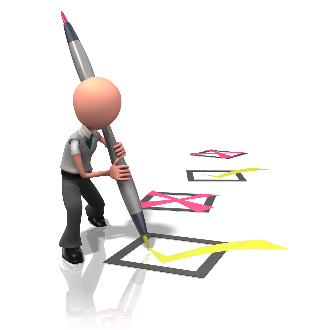 Chair – Case Study
Chair adjusted with instructions in
Upright “keyboard position” 
Semi-reclined “conversation position”
MOVE!
Remember, no matter how perfectly adjust chair to fit
Still comes down to fact that need to move on regular basis to keep body healthy and safe
Movement is critical to the health of the body!
Worksurface
Worksurface objectives
Provide functional workspace (depth, width)
Support and position equipment
Provide access to work materials
Achieve desired relationship match between user/work
Straight line (desk/table)
Straight in-line configuration
Suited for single task activities
Minimal reach requirements for other office equipment and materials
L/U-shape (two/three worksurfaces)
L-shaped configuration
Suited for single to multitask activities
Require two or more separate workspaces
One workspace may be used as computer workstation
Another as writing or collating workstation
Corner/cockpit
Corner/cockpit configuration
Suited for multitask activities in same workspace
Significant requirements to frequently reach other office equipment and materials
Allows for greatest degree of adjustability and accommodation for user
Worksurface Fixed
Traditional desk at fixed worksurface height of 29 inches
Millions of these!
Not designed to be changed in height or angle
Generally possible to raise fixed height worksurface on supports
Generally, very difficult to lower it
Worksurface Fixed/Adjustable
Wall panel mounted worksurface or worksurface on legs
Can be adjusted within given range 
Once adjusted fixed in that position on fairly permanent basis
Adjustable/adjustable
Sit/stand workstations
Controlled by mechanical springs or powered mechanisms
Keyboard trays
User can readily and easily adjust worksurface
Sharp Edges
Proper work height in relation to worksurface edge
Many times, will eliminate the issue 
Pad sharp edge
If cannot eliminate pad the edge
Work Organization
Includes organization and structure of tasks/activities performed throughout workday
Do not store file boxes on the floor!
Not Enough Layout Space
House cleaning 
Other worksurfaces available for use
File cabinet at standing height to review documents
Relocate some of equipment on desk 
Pullout drawers already in desk
Work Organization Solutions
Space in most companies is premium
Store infrequently used items outside of immediate work environment
Pick up at end of day
Worksurface Height Solutions
If work height is adjustable, adjust it as needed
Raise height of work surface by putting it up on blocks
Make sure desk or work surface is solidly placed on blocks and won’t fall off!
Adjust chair height 
Make sure feet are supported either on floor or with footrest
Add height/angle adjustable keyboard tray
Mounted underneath work surface
Sit/Stand Workstations
Worksurface at standing height
Stool
Footrest
Sit/Stand Workstations
Portable system placed on desk
Adjustable keyboard/ mouse and monitors
Use chair when seated
Sit/Stand Workstations
Height adjustable sit/stand workstation
Tips for Sit/Stand Workstations
Correct worksurface heights
Seated and standing
Good footwear
Good walking shoes make for good standing shoes
Anti-fatigue foot mat
May be beneficial
Difficult to roll chairs on mats
Footrest/shift weight
Allows for alternating posture with one foot up and then the other and shifts weight on the feet
Accommodation to sit/stand routine
Start with specific schedule for first week
30-minute stand – 30 to 60 second walk – 30 minute seated -  30 to 60 second walk and repeat 
Modify based on unique response
Remember the mantra: “Don’t wait until it’s too late!”
Conference Rooms
How to enhance audience reception of information
Lack of physical movement is a concern
80
Conference Rooms
Look for as many opportunities as possible to move as part of meeting
Standing mixed in with sitting
Bring in small footrest or back cushion
Get rid of seated desks
Meetings will get shorter and perhaps more productive!
Worksurface – Case Study
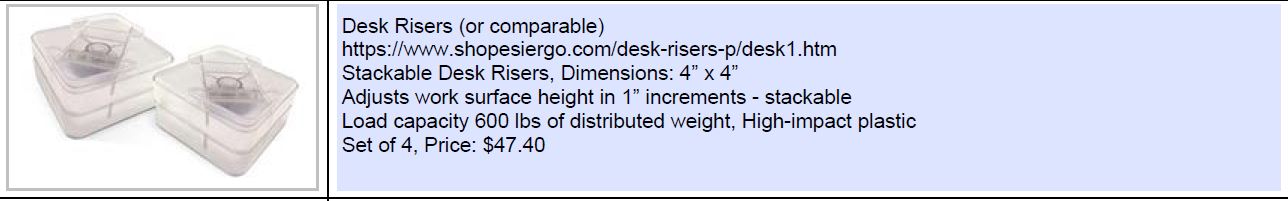 Foot Support
In an ideal world the best foot support when seated in a chair is the floor . . .
Never OK to have feet dangling for extended time!
However, if needed use proper sized footrest
Knee/Foot Clearance
Move what is not needed to some other storage position or get rid of it
Survey work area and determine what is blocking access
Pencil drawer
Other
Foot Support/Clearance
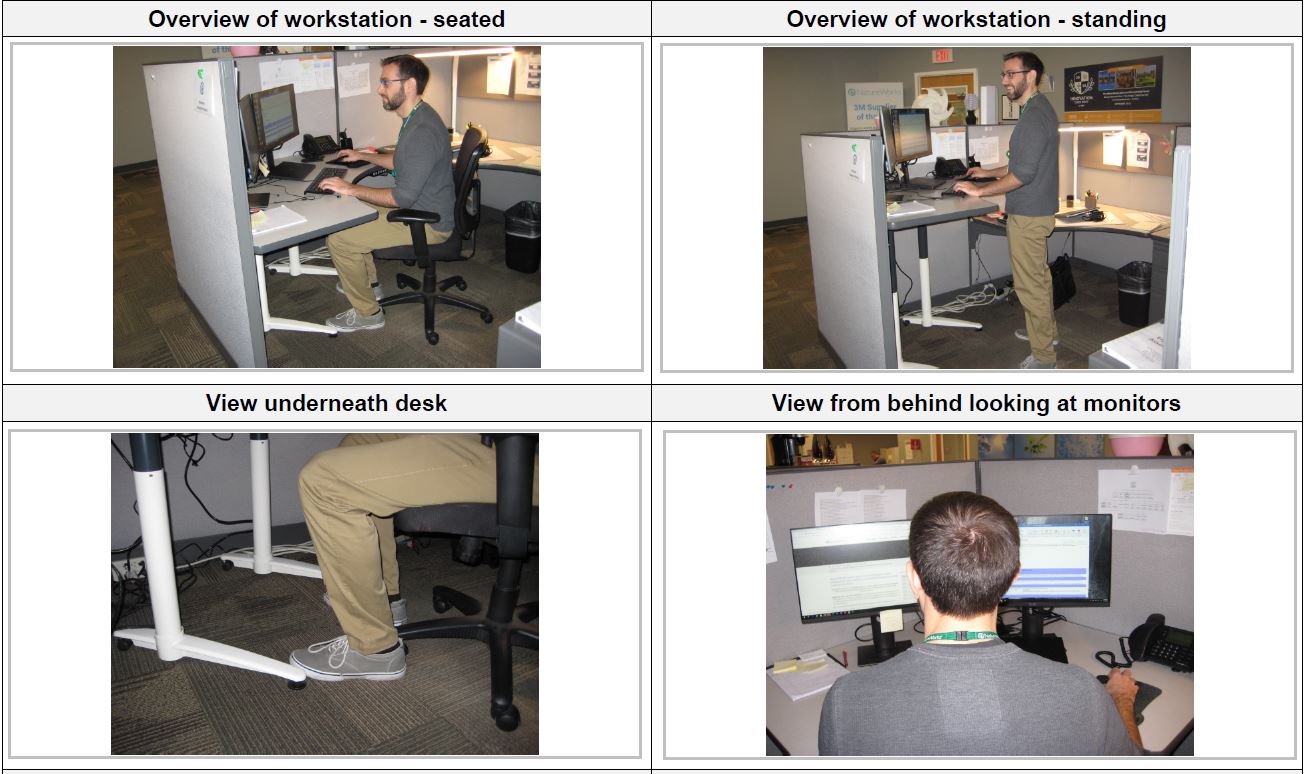 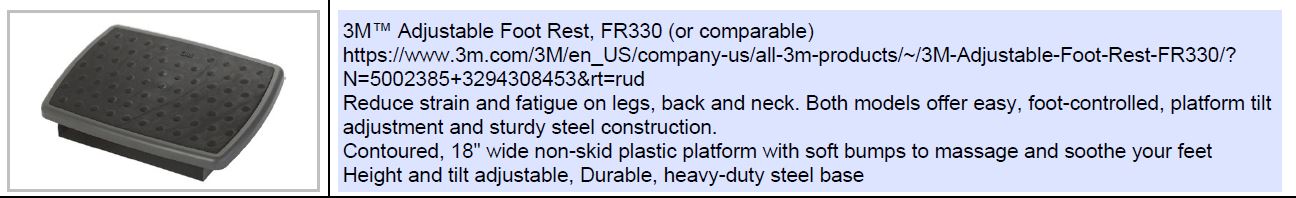 Computer equipment
Keyboards
Keyboard configurations
Straight-line
Curved
Articulated
Features
Keyboard surface finish
Keyboard size
Keyboard activation pressure
Layout
Wireless
Keyboard Wrist Rests
To use or not to use . . . 
That is the question!
Can be a good addition to a keyboard
Called a wrist ‘rest’ not wrist ‘anchor’
Provide some weight-bearing supports for arms to provide opportunity for rest
Wrists should NOT be anchored to rest when keying
Move hands and fingers side to side when keying
Keyboard Shortcuts
Keyboard shortcut challenge
Identify common uses for mouse
Learn keyboard shortcuts instead
Improve efficiency
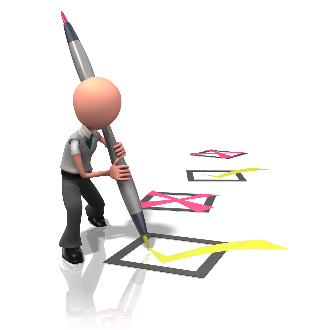 Keyboard Technique
Free float piano playing style
Worksurface forearm support
Worksurface Height Strategy
Fixed worksurface height
Use chair seatpan height adjustment to position hands at appropriate position
Based on technique
“Piano Player”
“Forearm Supporter” 
Evaluate foot placement 
Determine if footrest required
With taller individuals, may need to determine if worksurface can be raised
Worksurface Height Strategy
Adjustable worksurface height
Adjust chair’s seatpan height so hips slightly higher or equal to knees and feet supported on floor
“Piano Player” keyboard user
Position hands where they would be when using keyboard
Adjust worksurface height to match hand position
“Forearm Supporter” keyboard user
Position hands and forearms where they would be when using keyboard
Adjust worksurface height to match this position
Worksurface Height Strategy
Fixed/Adjustable worksurface height
No access to adjustable sit/stand workstation 
Adjust chair appropriately with feet on floor
Locate specific point on chair and take vertical measurement from that point to floor
Have person adjust chair seatpan height to place hands on fixed height keyboard using identified keyboard technique
Using same point on chair take second measurement to floor
Difference between two measurements is how much current worksurface height needs to be changed 
Example: initial worksurface height is 29”, difference in two chair measurements was 2”, current worksurface lowered by 2” to 27”
Worksurface Height Strategy
Fixed/Adjustable worksurface height
Access to adjustable sit/stand workstation 
Use workstation to figure out recommended heights
With chair properly adjusted
Set demo worksurface height 
Take measurements from floor to top of worksurface
Set actual worksurface to this height
Standing Worksurface Height Strategy
Stand comfortably tall
Not forced erect tall but not slumped either
“Piano Player”
Position hands as if using keyboard
Adjust worksurface height
 “Forearm Supporter”
Position hands and forearms appropriately
Adjust worksurface height
Poor Technique
If technique needs improvement
Back space and delete most commonly used keys?
Training programs teach improved technique
Going from 20 words/minute to 40 words/minute
100% improvement
Makes a huge difference in productivity
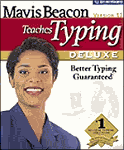 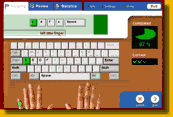 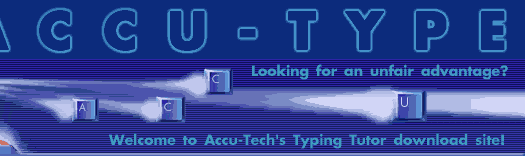 Take break
Add stretching to day
A little post it note put on computer monitor
Software that reminds you to stretch
Old-fashioned egg timer
New-fashioned FitBit
Team up with someone else in office 
Take advantage of natural breaks between activities
Drink lots of water!
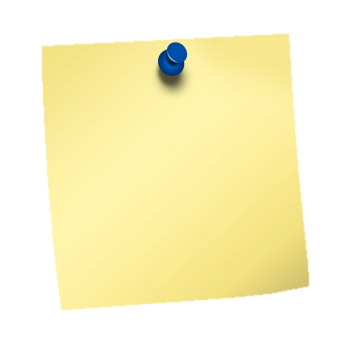 Remember to Stretch!
Keyboard – Case Study
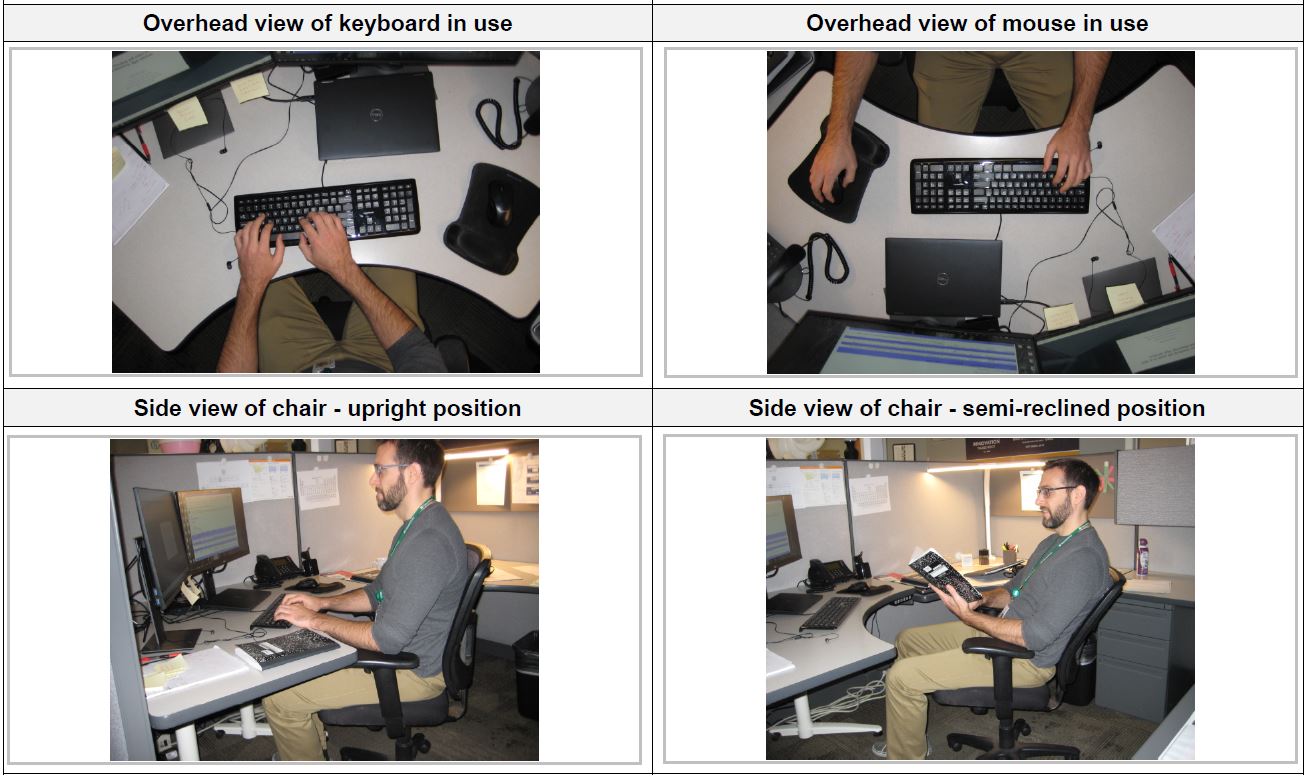 Keyboard Trays
Response to first personal computers
Keyboard tray configurations
Keyboard tray size
Keyboard/mouse
Height/angle adjustment
Knee clearance
Keyboard Tray – Case Study
Mouse
No not that kind of mouse!
Use mouse as little as possible
Keyboard shortcuts
Productivity improvement
Less need to reposition hand on mouse from keyboard
Mouse technique
Neutral positions
Same plane as keyboard
Mouse placement
Free float piano playing style
Use of worksurface for forearm support
Right or left-hand use
May consider switch from one hand to the other
Reduce exposure of only one hand using mouse
Works for some not for all people
Pointing Device Non-neutral Positions
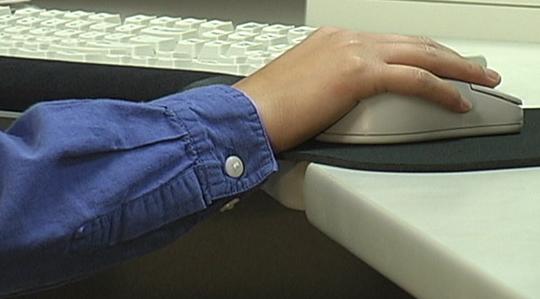 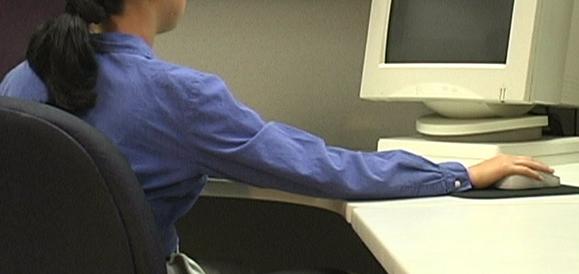 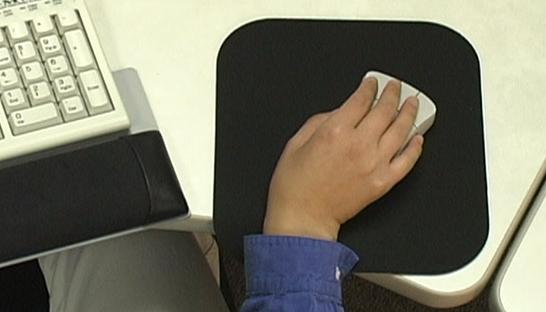 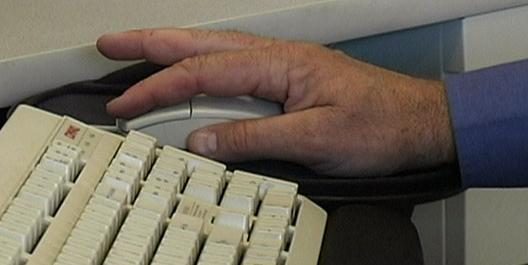 Mouse Set-up
Mouse Setup
Buttons
Swap sides
Pointers
Pointer Options
Pointer speed
Snap To
Show location with CTRL key
Wheel 
Change scroll rate
Hardware
Mouse Wrist Rests
In most cases, mouse wrist rest is not recommended
Wrist rest tends to “anchor” wrist
Excessive side-to-side deviation of hand
Straight in access
Allow forearm, wrist and hand moving as unit to manipulate mouse
Think of mouse as extension of arm NOT just extension of wrist
Mouse Types
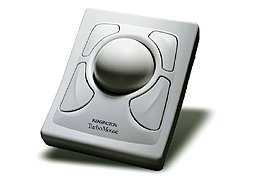 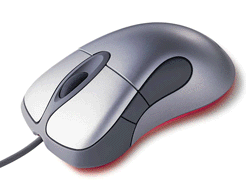 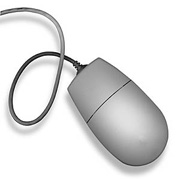 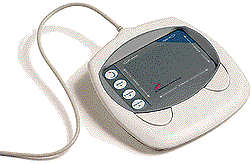 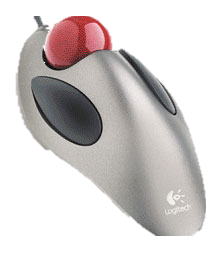 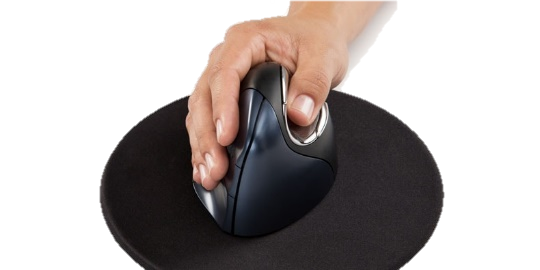 Mouse – Case Study
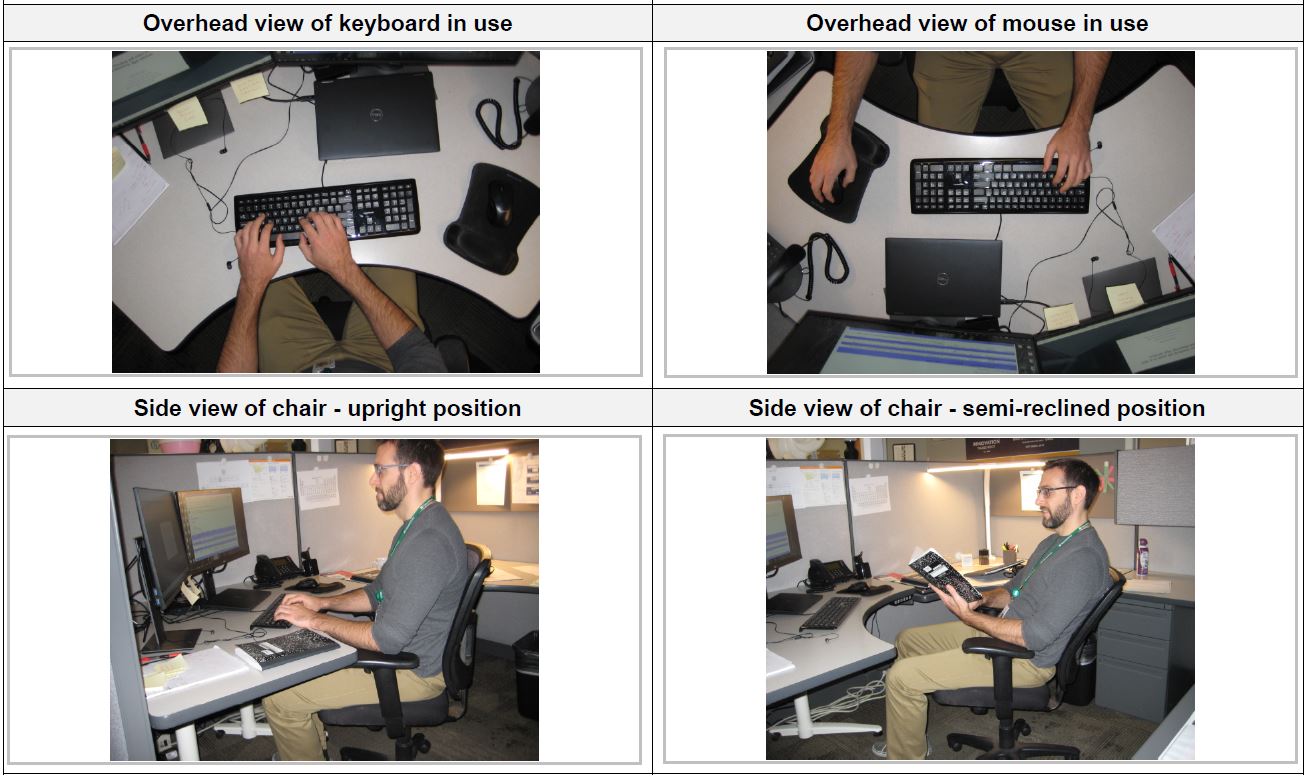 Laptop/Desktop
Where?
Computer underneath monitor
May or may not be appropriate 
Don’t block ventilation
On/off and disc drives access
Laptops
Design violates basic ergonomic principles
Fixed position keyboard and monitor
Occasional Laptop User
Occasional Users
Better off sacrificing neck posture rather than wrist posture 
Find comfortable chair 
Position in lap or on table for most neutral wrist posture that you can achieve 
Angle laptop screen so can see with least amount of neck deviation
Full-time Laptop User
Use separate keyboard/mouse
Port replicator/docking station
Position on desk/worksurface to see screen without bending neck
Elevate off desk surface using stable support surface, such as computer monitor pedestal
Follow postural guidelines for working at computer workstation
Transport with bag or wheeled cart
Laptop/Decktop – Case Study
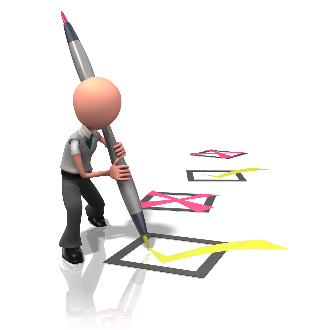 Monitor
Everything need access to may be viewed through monitor
Watch people looking at their monitors
Almost like monitor is a vacuum cleaner
They turn it on . . . and it sucks their head right  in!
The “Thinker” Pose!
Monitor Height
Where do we naturally read?
We read by looking out and down
Monitor Height
Top of screen no higher than eye level
Look out and use downward eye movement to look at lower part of screen
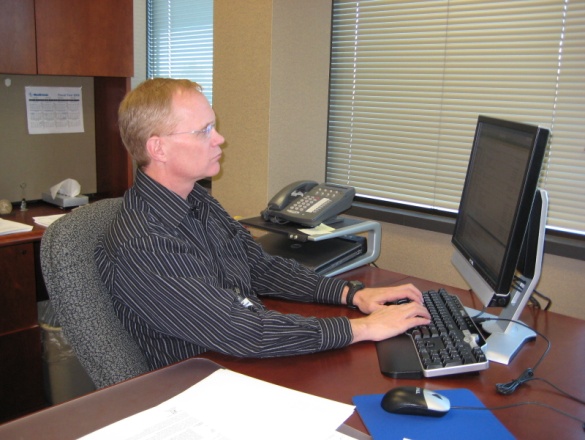 Monitor Too High
If screen too high
Forces eyes wider open than usual
Less tearing - eyes become more dry
Tip head back putting additional strain into neck and shoulders
Solutions
Lower monitor
Tip monitor slightly forward
Raise chair slightly 
Lower worksurface slightly
Monitor Too Low
If screen too low
Head forward
Solutions
Adjust monitor stand – if adjustable
Monitor arms
Monitor stands/Risers
Monitor Distance
Eyes
Accommodation
Convergence
Guideline
Get screen as far away from user as possible
At least arm’s length
Still be able to read it clearly with good posture
Monitor Too Far Away
Slide screen towards user
On worksurface
Monitor arm
Monitor Too Close
Reconfigure monitor placement on desk
Add keyboard tray 
At minimum push chair back from worksurface to give eyes a break
Monitor Alignment
Directly face primary work task
Primarily data creation or manipulation
Monitor directly in front 
Primarily data entry - main focus on paper documents
Monitor slightly off to side
Copy stand to place paper documents directly in front
Dual Monitors
Primary/Primary
About 50% each monitor
Middle of two monitors
Centered on user’s nose
Equal head rotation from side-to-side
Dual Monitors
Primary/Secondary
Primary monitor viewed primarily
60 to 90% of the time
User centered on Primary
Secondary monitor viewed occasionally 
10 to 40 % of the time
Limit asymmetrical head/neck position
Monitor Resolution
Pixel (picture element)
640 by 480
800 by 600
1024 by 768
1600 by 1800
Guideline
Set LCD monitor resolution to native resolution
Typically, the highest it will go
Consult with IT if needed
Functional Monitor Placement Test
Close eyes and position head in balanced neutral position on neck
Open eyes
With proper monitor height
View top third of screen without any head movement
View bottom third of screen
Look for downward eye movement of up to 30 to 40 degrees and perhaps a small amount of head down tip
Make any monitor position changes indicated
Glare
Unwanted light directed or reflected into eyes
Sources
Overhead lights
Task lights
Outside light
Any shiny surface
Any white/bright object
Control Glare
First step
Identify glare source
Windows
Lights
Floor
Etc.
Control
Control source
Window shades
Light direction
Control path
Repostion monitor
Use glare screen
Get what you pay for
Inexpensive glare screen is generally just wire mesh
Will cut glare at expense of character quality
 Good quality optical glass glare screen
Don’t have light source such as window directly behind monitor
Reposition monitor
Shade window
Adjust Monitor Screen Brightness/ Contrast
Check if brightness and contrast can be adjusted
Adjust based on user’s perception of overall quantity and quality of light
Clean Monitor
On regular basis clean monitor screen
Only use approved cleaning measures
Eye Examinations
Regular eye examinations 
Eyewear prescriptions changes
Eye health in general
Based on job task
Presbyopia
Age-related process
Slow loss of flexibility within lens inside eye 
Inability to focus at closer distances
With bifocals may result in head tip
Solutions
Computer glasses
Lower monitor
Monitor – Case Study
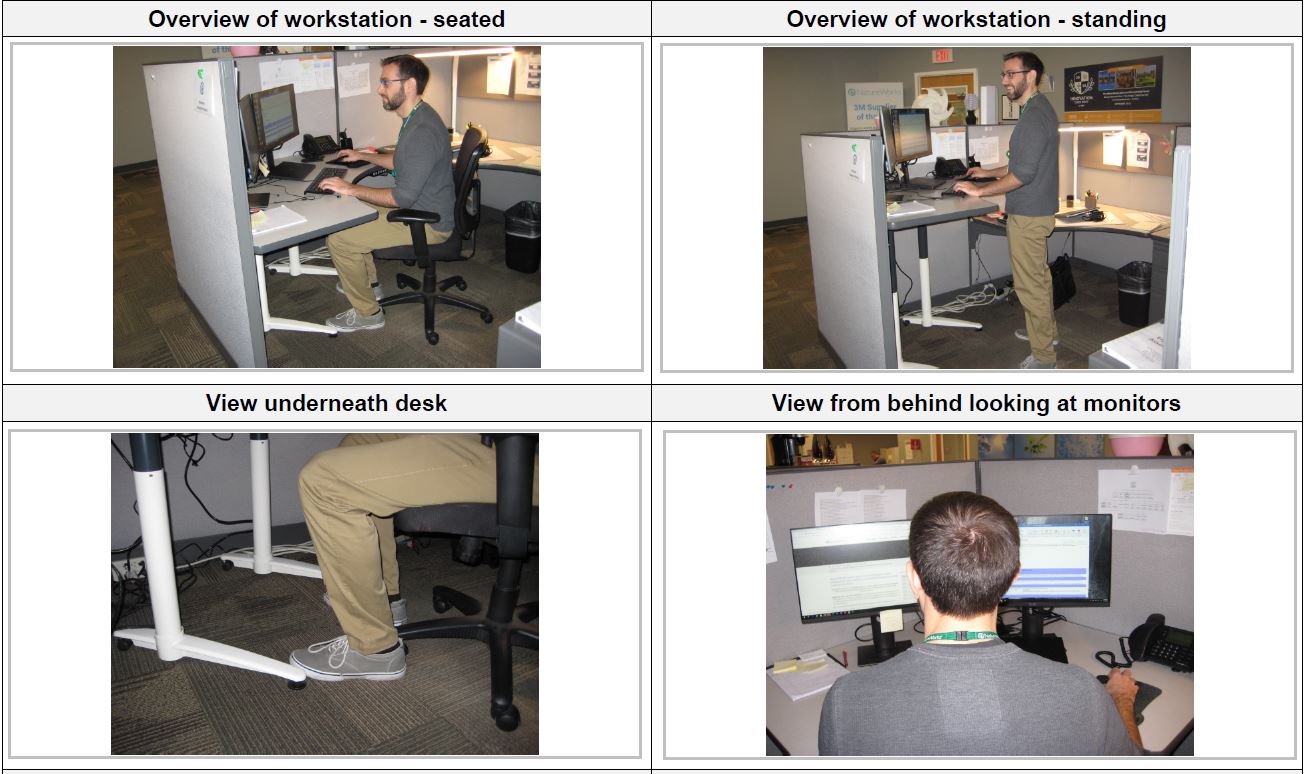 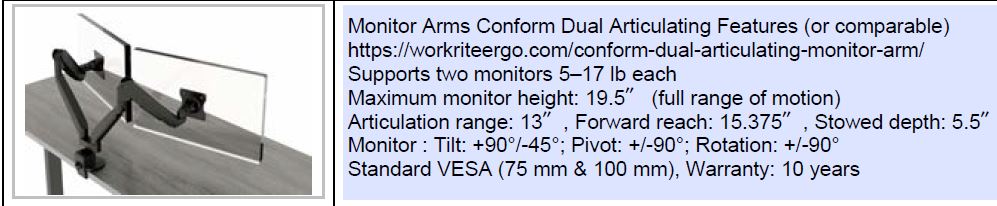 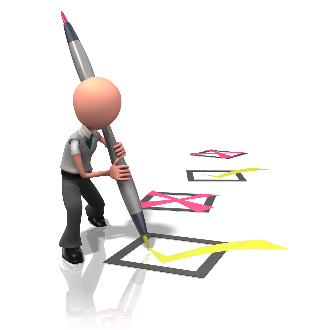 Document Holder
Head position
Horizontal vs. inclined
What does your head weigh?
Out-of-neutral head position increases neck and shoulder strain
Document Holders
Landscape
Portrait
Read Write Stand
Document Holder
Telephone
Frequency and duration
More than 1 to 2 hours/day
More than 1 to 2 minute calls
Should consider use of hands free to operate equipment
Telephone Types
Handsets
Awkward head, neck and arm position
Shoulder cradle
Still have awkward head, neck and arm position
Telephone Types
Headsets
Wireless
Bluetooth
Telephone
Office Equipment
Make use of principles to position office equipment
Calculator
Printer
Fax
Writing utensils
Scissors
Paper clips
Stapler
Stuff
Relationships
Storage
Primary 
Frequently accessed from seating system
Within easy reach
Secondary 
Occasionally accessed
Located in gray zone
Danger Zone!
Tertiary 
Very occasionally accessed
Have to get up and move to access
Storage
Storage types
Vertical storage racks
Horizontal storage bin
Wall hanging storage
File cabinet types
Vertical
Lateral
Rolling
Don’t overfill
50 files in cabinet that holds 30!
Storage
Illumination – Ambient and Task
Ambient Light Solutions
Too much
Turn out lights
Too little
Add overhead lights
Add indirect lights
Bounce light off of ceiling and walls
Add task light
Desktop or wall panel lamp
Position light carefully
Lighting Design
Consult with the building Facilities group
Task Light Solutions
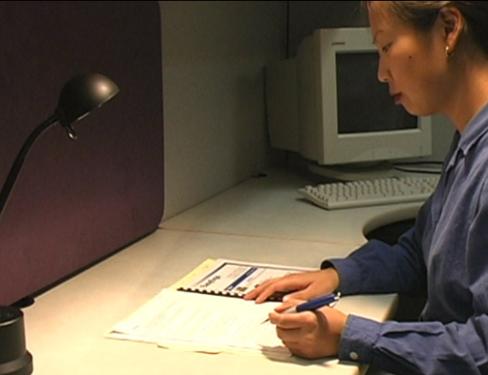 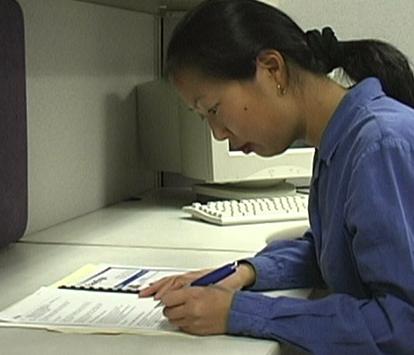 Task lights
Desktop or wall panel lamp
Position light carefully
Reading material
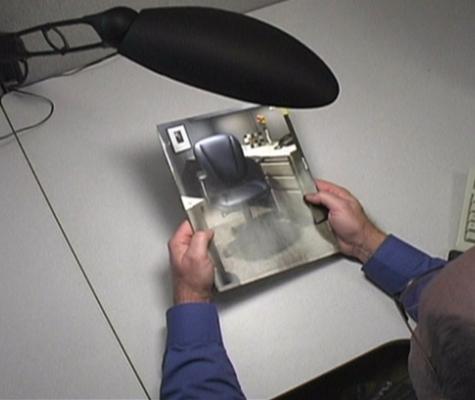 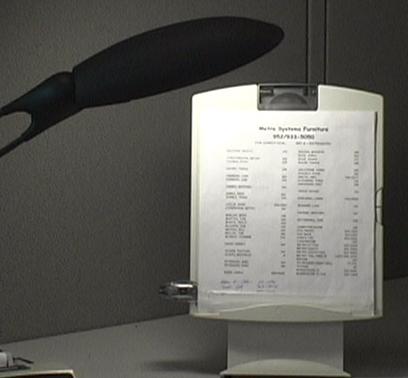 Illumination
Recommended Specifications – Case Study
Assessment Follow-up – Case Study
Sample Assessnent Reports
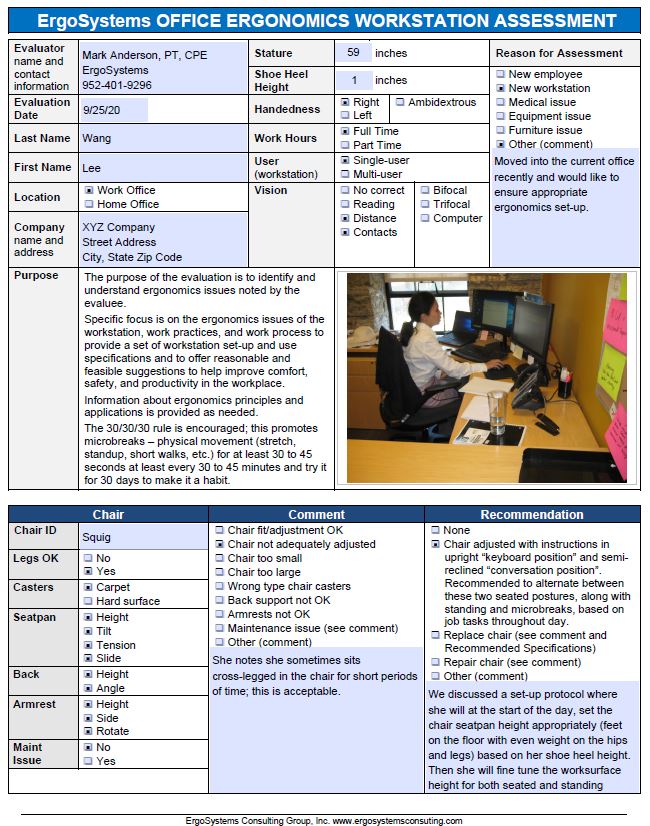 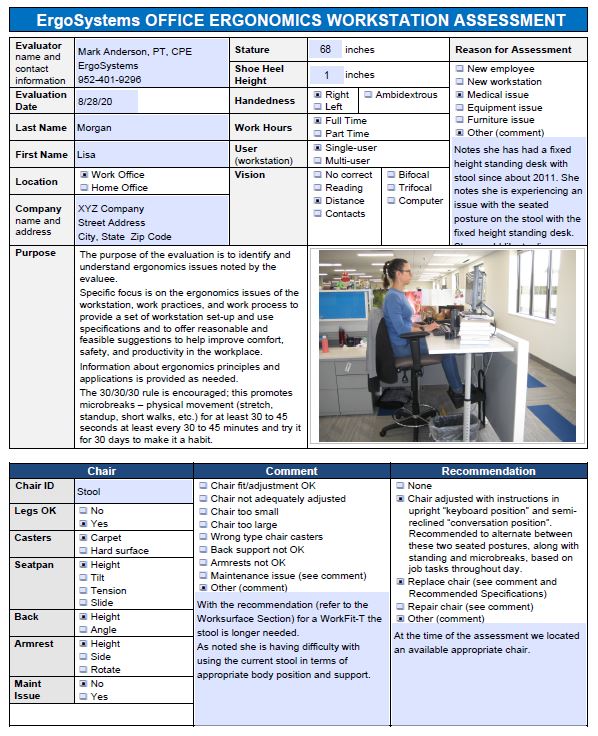 Ergonomics – A Potent Tool!
Great number of factors enter into the office ergonomics workplace
Use the principles and ergonomics analysis process to offer solutions that are practical and effective!
Thanks for your Time and Attention!
WorkWell Prevention and Care and  ErgoSystems Present
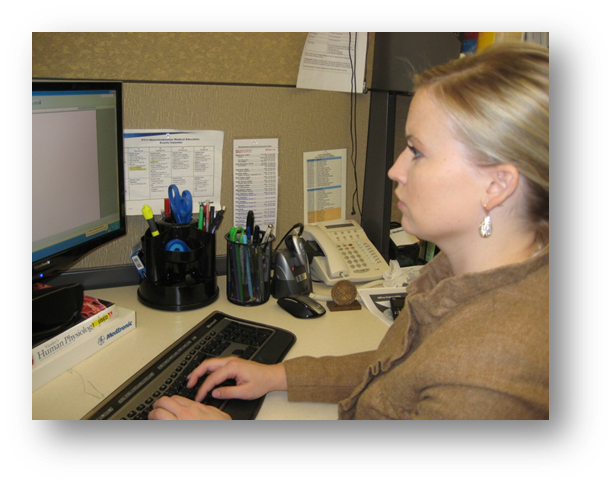 Office Ergonomics: Introduction for Health Care Professionals (Online)
MENU
WorkWell Prevention and Care
ErgoSystems Consulting Group, Inc.
Course Developer
Mark A. Anderson, MA, PT, CPE
Mark Anderson, MA, PT, CPE is the president and founder of Minneapolis, Minnesota based ErgoSystems Consulting Group, Inc. Anderson started working clinically in the Industrial Rehabilitation arena in the mid 1980’s; this led to his interest in ergonomics. Since 1993, he  has been certified by the Board of Certification in Professional Ergonomics as a Certified Professional Ergonomist (www.bcpe.com).  
Anderson is a graduate of the University of North Dakota Physical Therapy program and holds a Master of Arts degree in Physical Therapy from the University of Iowa. He has consulted in ergonomics for over 30 years.
Anderson has worked with WorkWell since 2005 developing the current Office and Manufacturing Ergonomics training courses.  An experienced consultant and instructor, he has developed and implemented ergonomics consultation and training strategies for a wide range of companies, organizations and local, state and federal government agencies. Including Emerson Process Management, Tescom, Tennant Company, General Electric, Alliant Techsystems, Boston Scientific Corporation, Quaker Oats, Pepsi-Cola, General Mills, Medtronic, Fingerhut, Panama Canal Commission, United States Navy and Marine Corps, United States Customs Service, Social Security Administration, USDA Animal and Plant Health Inspection Service and state and local governments.
Anderson has written a number of publications and spoken nationally and internationally on ergonomics. He has been active in the Upper Midwest Chapter of the Human Factors and Ergonomics Society serving as the past secretary and co-program chair.
Faculty
Kristen Cederlind, OTR/L 
Kristen Cederlind, OTR/L joined the WorkWell team in 2013, first serving as a Manager of On-Site Services and more recently, assuming the role of Director of the WorkWell Quality Provider Network.  
With over 25 years of experience as an Occupational Therapist, she has consulted with manufacturing employers across the country to develop customized On-Site therapy and wellness programs to improve employee health and safety, while collaborating with the rest of the On-Site team in service implementation, provider training, customer and provider relations and metrics reporting.    
Her background includes program development and management of a hospital acute care and outpatient rehabilitation department.  Her partnership with WorkWell began in 2003, when the hospital joined the WQP network and received training in FCE, FJA and PWS programs.  
While working in the hospital setting, she championed ergonomics initiatives such as safe patient handling and office ergonomics and was able to utilize job analysis and prework screening skills both within the hospital and in her local community.  
Kristen is a graduate of the University of Southern California and is a member of both the California and American Occupational Therapy Associations.
Faculty
Dee Daley, PT, DPT
Dee Daley, PT, DPT is a graduate of the University of North Carolina- Chapel Hill and Quinnipiac College physical therapy programs. Dee is currently employed by WorkWell in New Ipswich, NH as Director of Clinical Practice.  
Dee has been a member of the WorkWell faculty since 2003, and intermittently teaches as a guest lecturer for PT and PTA schools on topics related to Work Injury Prevention and Management.  Dee also holds a degree in Health Professions Education from North Carolina State University.
 In addition to clinical practice, Dee has been active in the New Hampshire and North Carolina Chapters of the American Physical Therapy Association (APTA) as President and other roles in the area of Education and Policy.  
In addition to helping develop training materials for WorkWell, she has coauthored several publications on the Role of PT in Occupational Health and Wellness, and Safety in Functional testing.  
She has also served as a member of the APTA as a working member of the Occupational Health Special Interest Group and Work Rehab Clinical Practice Guideline group
Faculty
Robin Peterson, PT
Robin Peterson PT is a graduate of the University of Minnesota Physical Therapy Program.   Robin is currently employed by Regions Hospital in St. Paul MN as Physical Therapist and Supervisor.  
Robin has been a faculty member and consultant for WorkWell since 2008.  Robin also holds a Bachelor of Arts degree in Distributive Sciences and Psychology from Gustavus Adolphus College in St. Peter MN.
 In addition to clinical practice and consulting, Robin Peterson has been an active member in the MN chapter of the APTA since 1987 and has served as the physical therapy alternate member for the MN Medical Services Review Board with the Department of Labor and Industry since 2002. 
Robin Peterson is also a member of the National Association of Occupational Health Providers and Human Factor Society.  
She co-authored Smart Tracks patient management system, Volumes I and II.
Faculty
Marc Yeager, PT, MPT		
Marc Yeager, MPT, is a graduate of Loma Linda University, where he received a bachelor’s degree in Life Sciences and a Master of Physical Therapy degree in June 1993. Marc is the Managing Principal of Injury Prevention & Management Consulting. 
Marc has been a member of the American Physical Therapy Association since 1994 and the Georgia Physical Therapy Association since 1997. He has been a faculty member for WorkWell Systems since 2006. He achieved the distinction of WorkWell Master Clinician in 2001 with certifications in Functional Capacity Evaluations, Functional Job Analysis, Return to Work Clinical Pathways, Functional and Office Ergonomics. 
Marc founded Highland Park Physical Therapy in 2001, shortly before joining WorkWell Systems as an Occupational Health Specialist developing injury prevention and management programs, including Rapid Return to Work, Stress Factor Analysis, and supportive training materials, in addition to implementing internet-based injury prevention and management programs for industrial clients. 
Marc has assisted in the development and implementation of on-site ergonomic programs for a Silicon Valley-based high-tech Fortune 100 Company and served as a member on their ergonomic safety committee as an external consultant.
Menu
Title Slide
Welcome
Objectives/Guidelines
Worksheet/Reference Guide
Case Study – Introduction
Office Components
Chair
Worksurface
Sit/Stand Workstation
Foot Support/Clearance
Keyboards
Trays
Mouse
Laptop/Desktop
Monitors
Document Holder
Telephone
Storage
Illumination
Recommended Specifications
Sample Reports
Summary/Close
Resources
Faculty
Menu
Schedule 10 min. break mid way through class - at faculty discretion
Topics
Successful office workplace
Office Ergonomics Evaluation Worksheets – Introduction
Office Ergonomics – Case Study Introduction
Typical office components - review
Office ergonomics evaluation (worksheet review)
Recommended Specifications
Sample Office Ergonomics Assessments
Summary and Close
Downloadable Handouts and Forms
Workstation Evaluation Worksheets (fillable pdf)
Office Ergonomics Quick Reference Guide (pdf)
Common Keyboard Shortcuts
Post Course Online Assessment (link sent following training)
Resources
Evaluation Worksheets
Office Ergonomics Workstation Assessment Worksheet PDF Fillable Template with Pictures
Office Ergonomics Workstation Assessment Worksheet PDF Fillable Template without Pictures
Office Ergonomics Workstation Assessment Worksheet PDF Manual Entry
Quick Reference Guide
Office Ergonomics Assessment Quick Reference Guide (PDF)
Manual
Office Ergonomics Training Manual (PDF)
Case Study – Example Reports
Ergonomics Workstation Assessment Worksheet Example 1
Ergonomics Workstation Assessment Worksheet Example 2
Ergonomics Workstation Assessment Worksheet Example 3